Follow-up after current GBRA EU Interreg Project
4-3-2021, Bernadette Botman, projectmanager GBRA, ARK Natuurontwikkeling
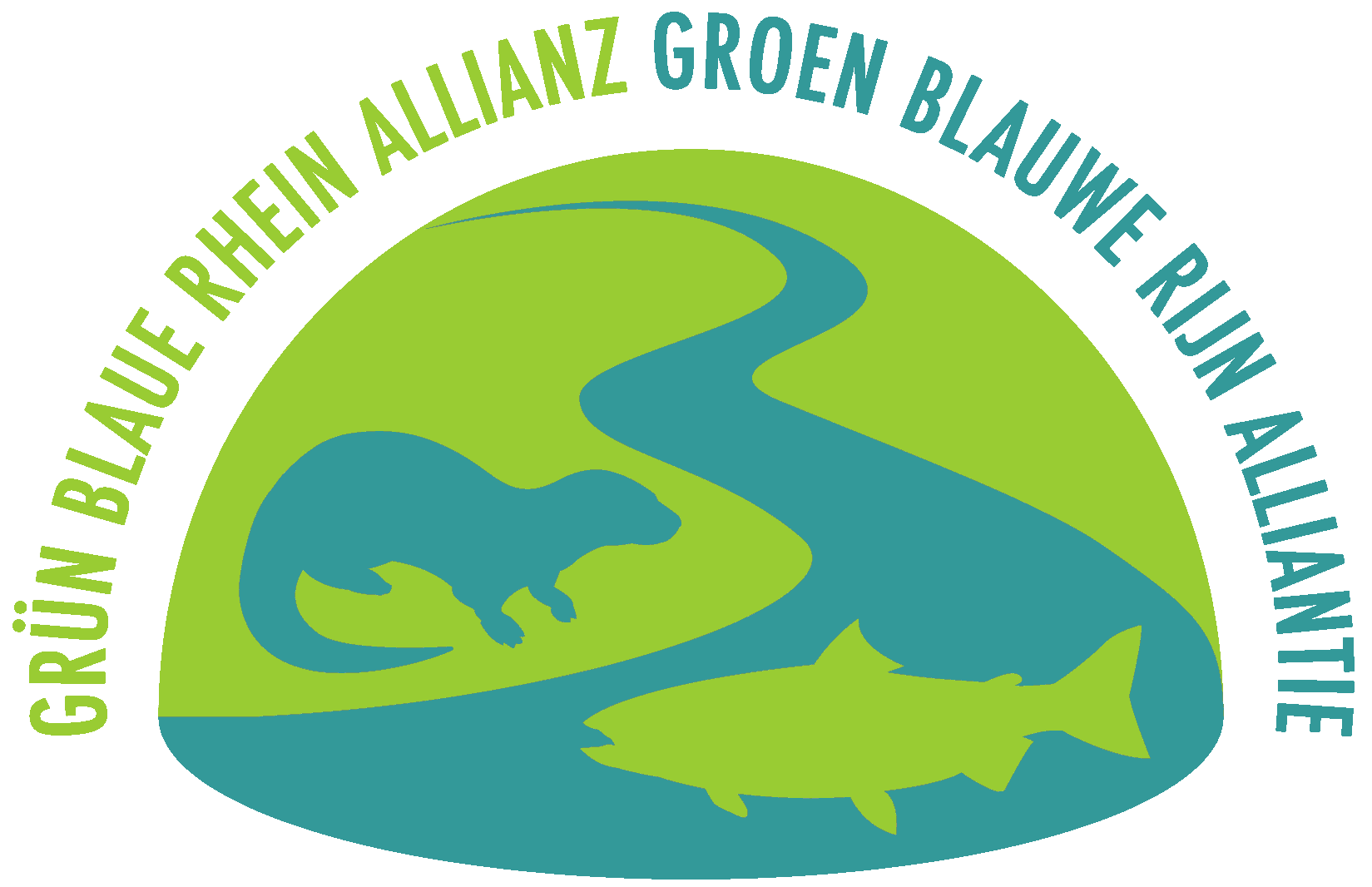 Continue GBRA as a network, develop new projects

Intention:
Current GBRA partners sign a cooperation covenant at the end event on 1 June
We meet 2 times a year for coordination and development of new projects for a green-blue Rhine/border region
Ambition to involve new partners
Currently preparing two new projects:
new Interreg application
LIFE-application ecological corridors (NABU and ARK)
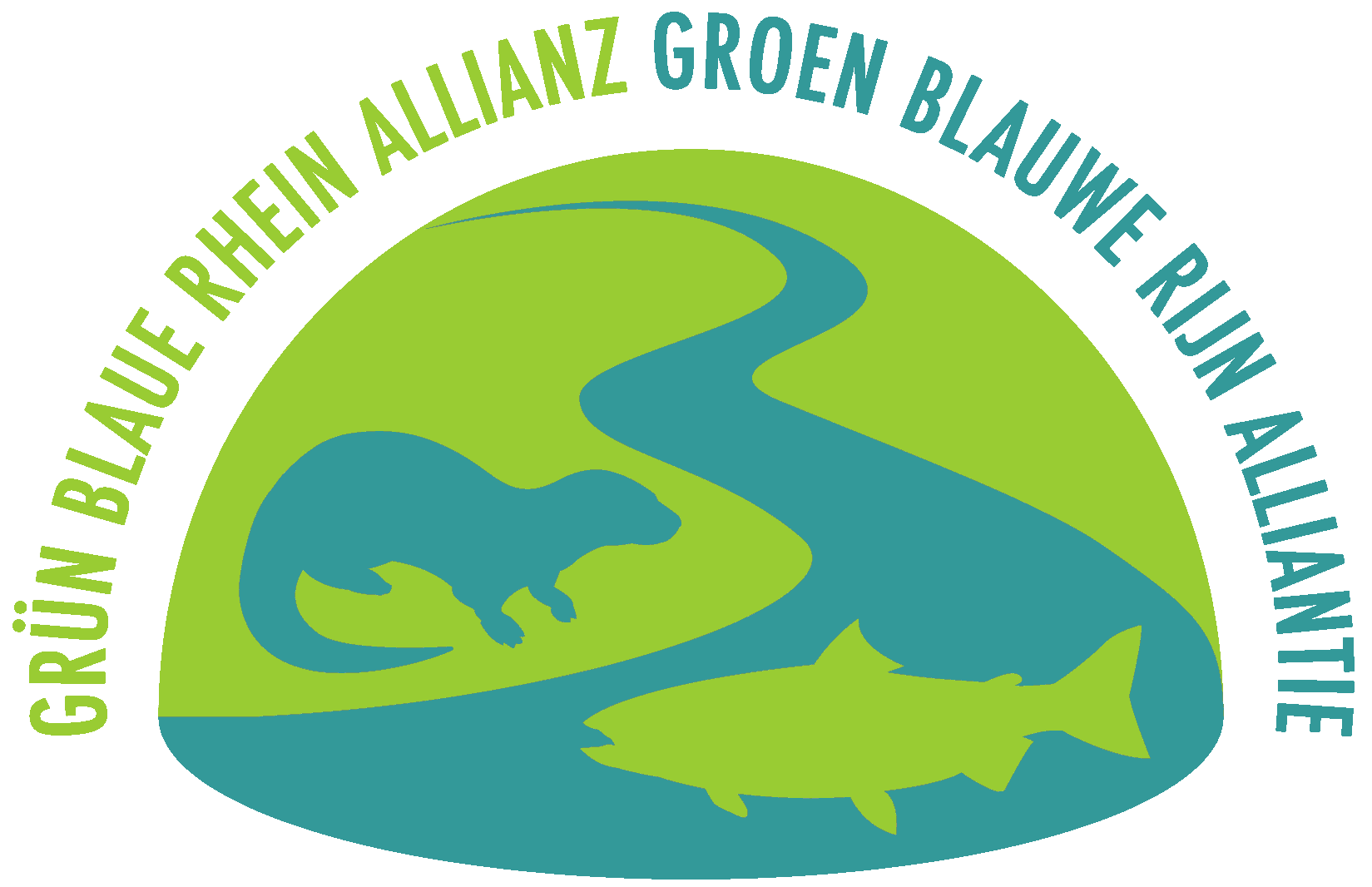 Rough planning new Interreg project


Start new Interreg project: 2022
Interreg application to discuss in committee Euregio: half Oktober
Sign covenant current partners: 1 June
Discuss draft ideas for Interreg application in steering group GBRA: 22 April
Inventory of ideas and first drafting: until half April
New grant program Interreg VI Deutschland – Nederland expected in March

Second workshop migratory fish to further discuss ideas for follow-up: first half of April
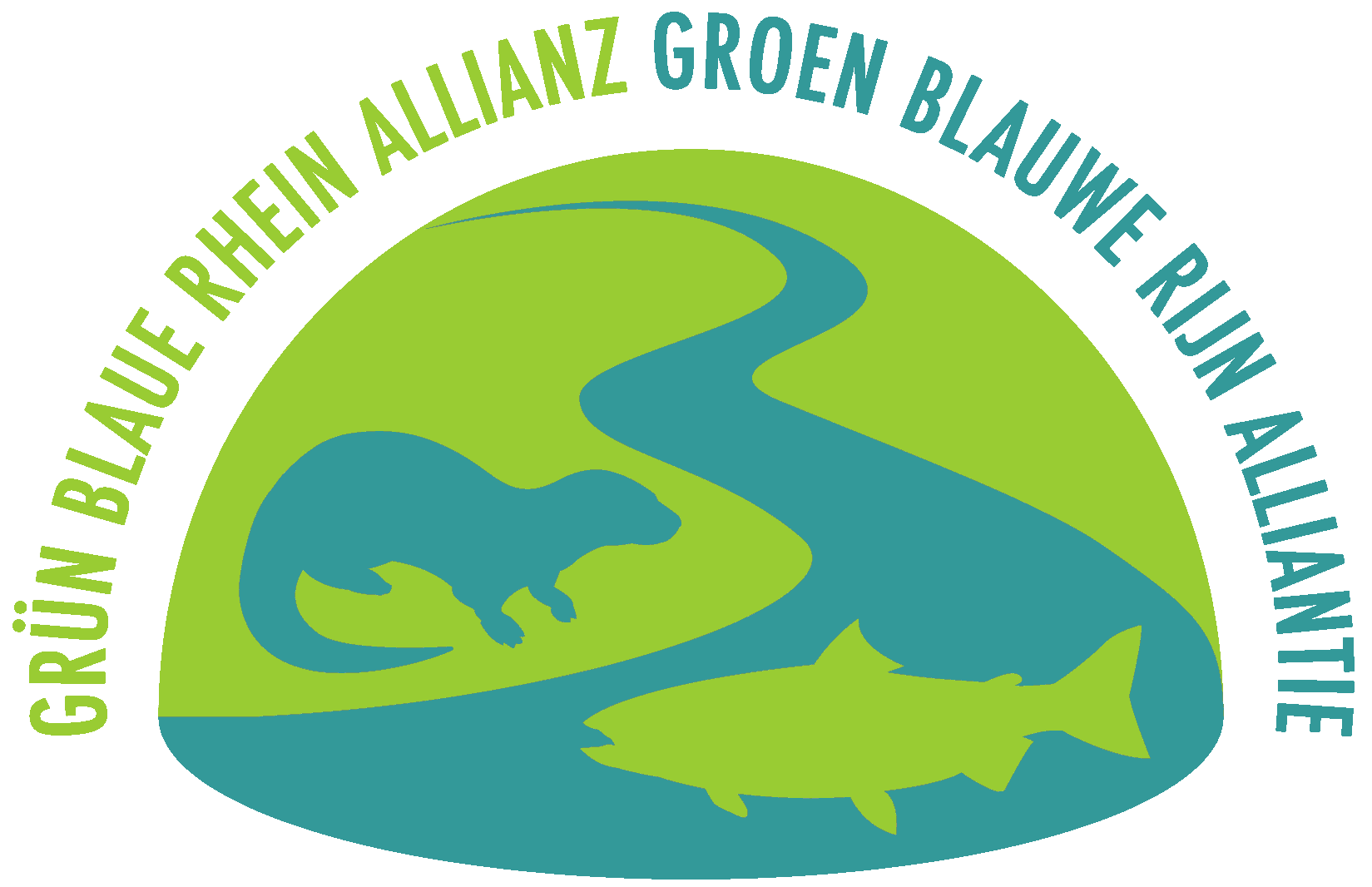 Questions


Ideas for follow-up/new Interreg application?
Which partners are needed/interested?







bernadette.botman@ark.eu
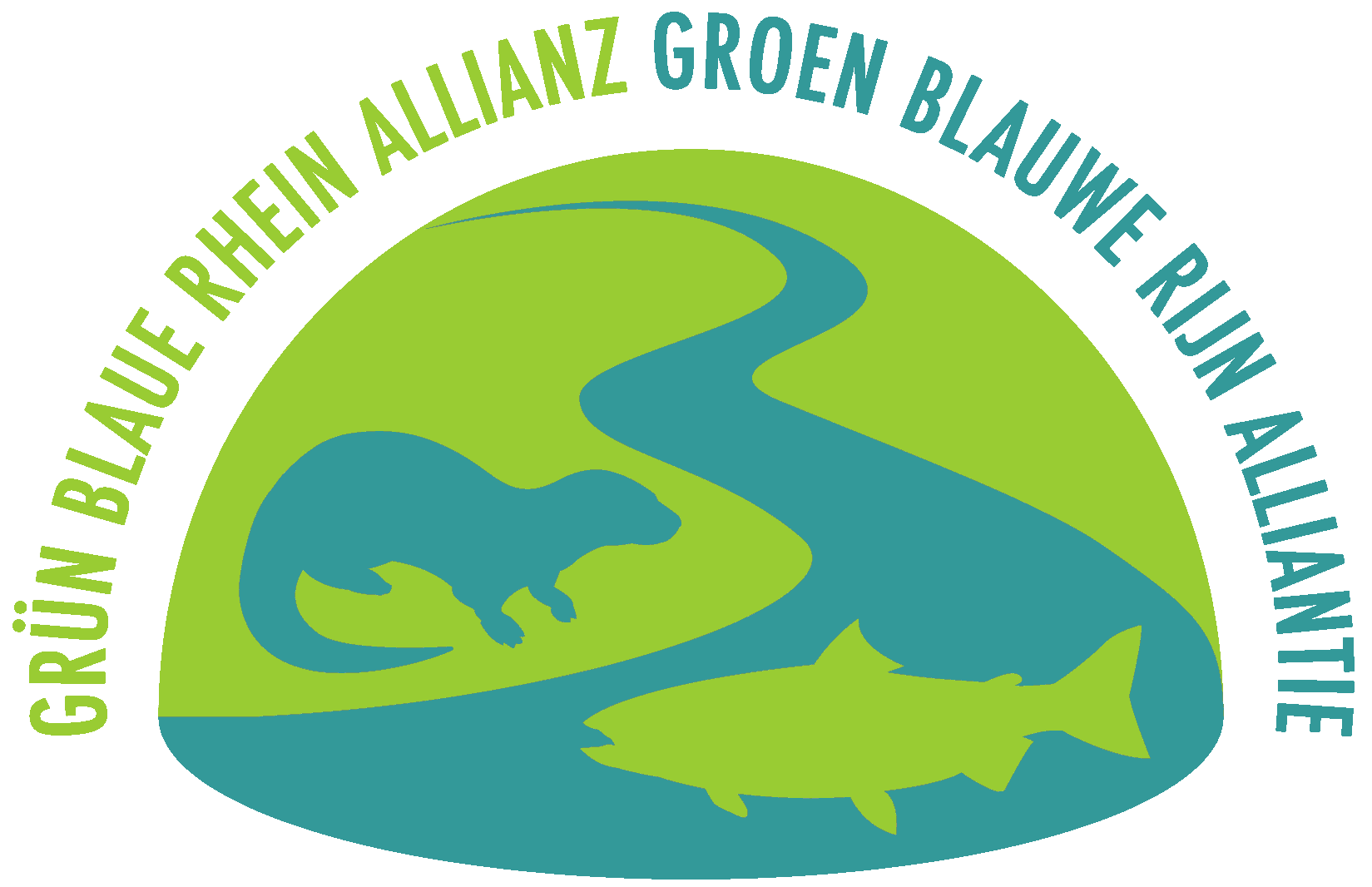